BTEC Travel and Tourism
Component 1 
Travel and Tourism organisations and destinations - LOA
Year 9 Term 1
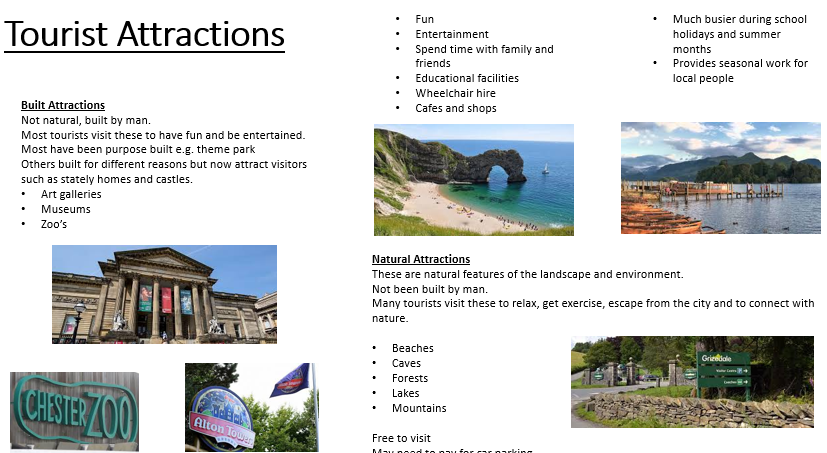 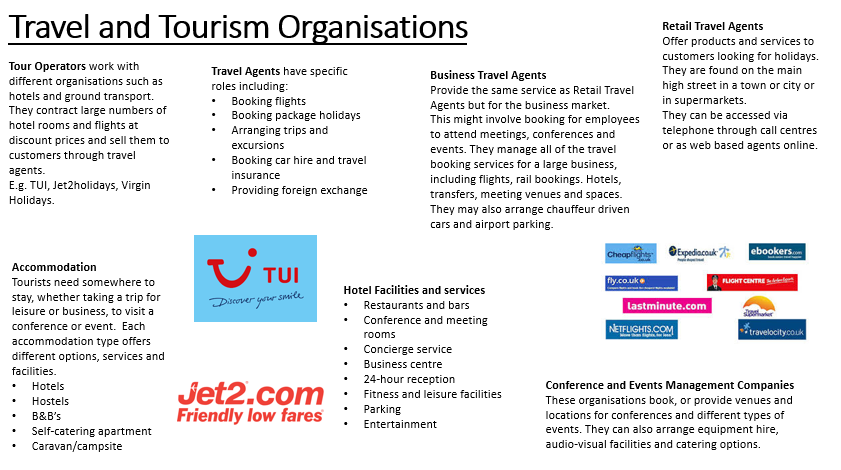 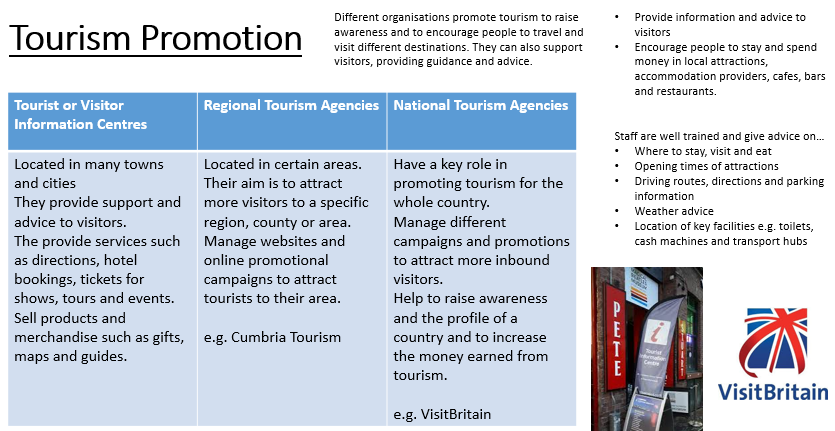 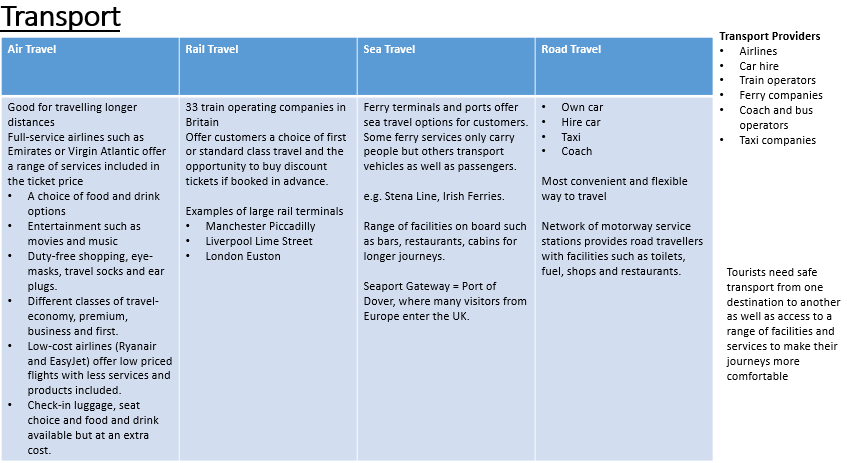